Історія 5 клас
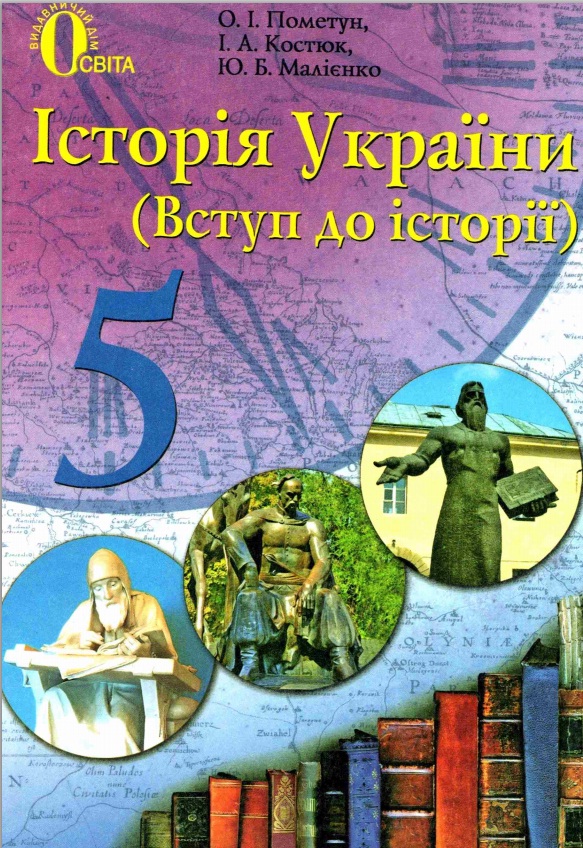 Проект СЗШ №8
§ 17. ЯКІ ПОДІЇ НАЗИВАЮТЬ УКРАЇНСЬКОЮ РЕВОЛЮЦІЄЮ
Ти дізнаєшся:
Чому розпочалася революція в Україні.
«Революція» має латинське походження, означає «поворот, зміни». Однією з найвизначніших подій в історії України XX століття вчені вважають Українську революцію 1917-1920 років.
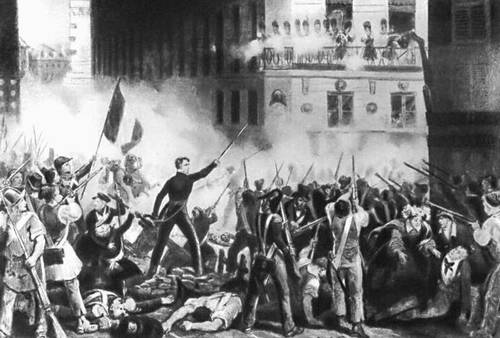 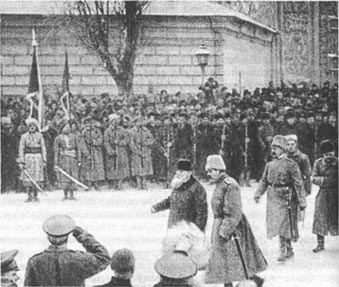 Якими ж були причини революції?
Страждання, відчай і зневіра змусили населення країни протестувати проти чинної влади.
Люди вимагали припинення війни повернення країни до мирного життя, заміни одноосібної влади шаря на владу представників народу — тобто проголошення республіки та рівноправ'я усіх громадян.
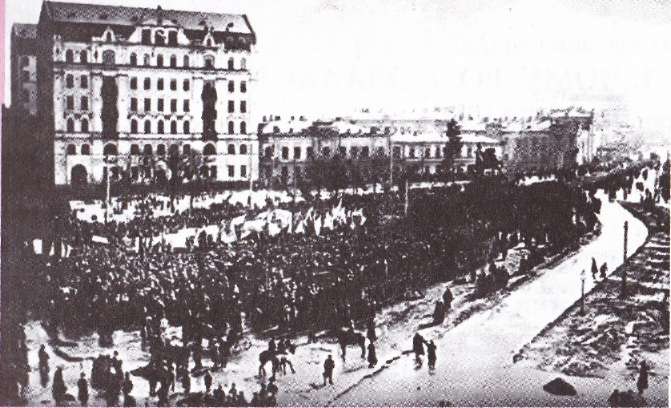 Протест на Софіївській площі
Республіка (з латинської — «спільна справа») — держава, в якій  влада належить представникам народу, обраним на певний час.
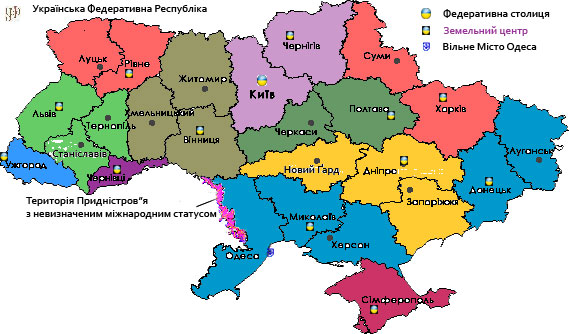 Як розгорталися події Української революції.
В березні 1917 року в Києві було створено Українську Центральну Раду (УЦР) на чолі з Михайлом Грушевським.
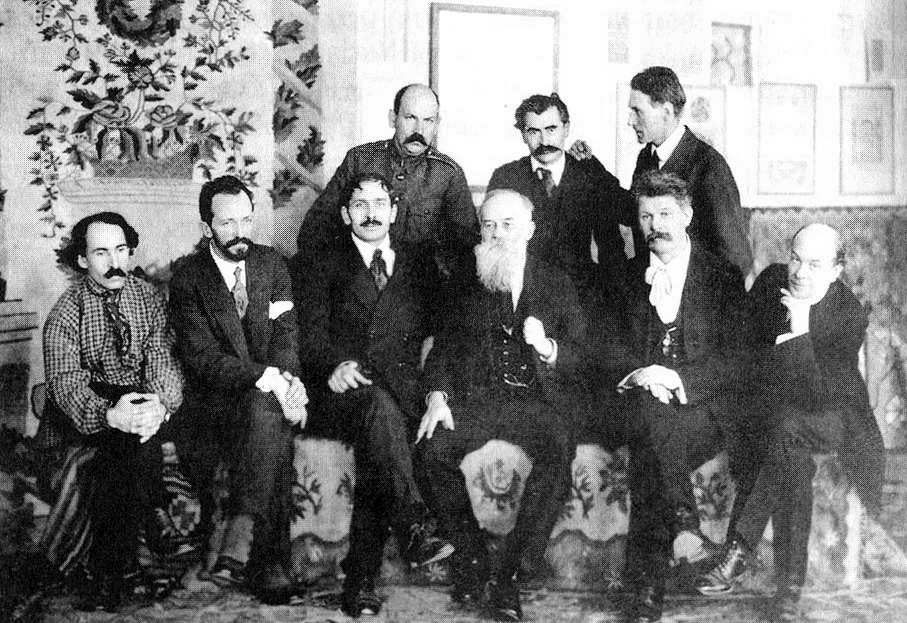 Українська 
Центральна 
Рада
Проблеми в Україні
У своїх документах — універсалах, Центральна Рада проголосила спочатку автономію України у складі Росії, а згодом і незалежність Української Народної Республіки (УНР).
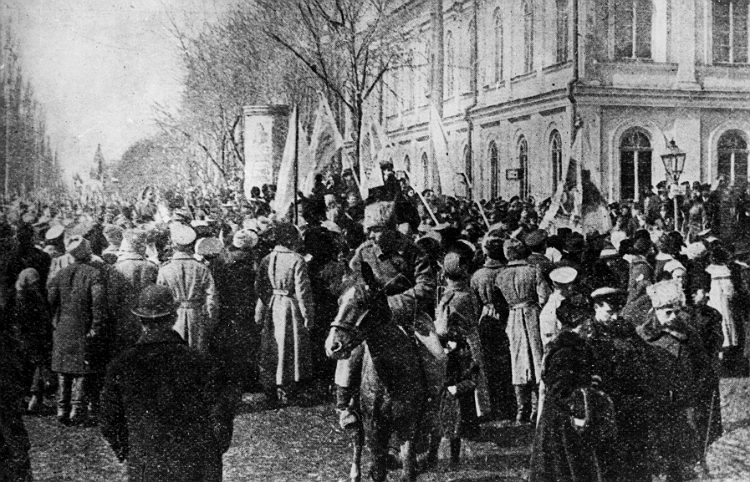 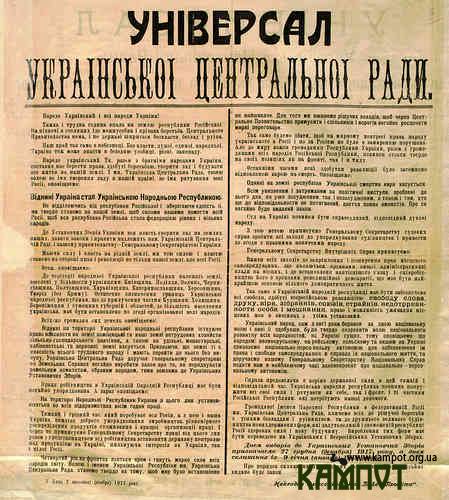 Як зберігається Українська революція у пам'яті народу.
Спогади про Українську революцію та прагнення самостійноті зберігаються у пам'яті поколінь: у літературно-мистецьких творах, назвах вулиць і площ, у пам'ятниках і символах нашої держави.
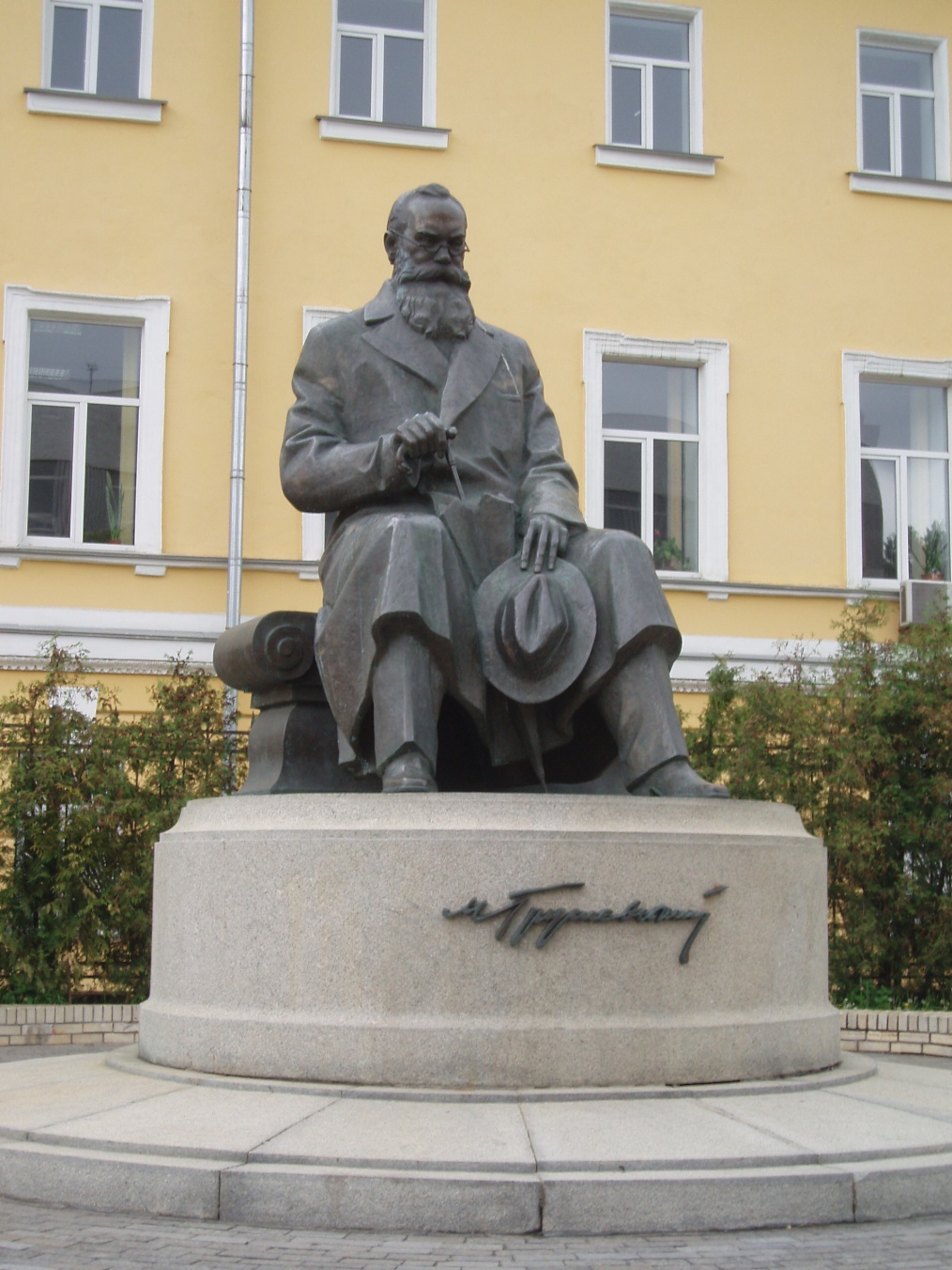 Пам'ятник голові Центральної 
Ради Михайлу 
Грушевському в
 м. Львові.